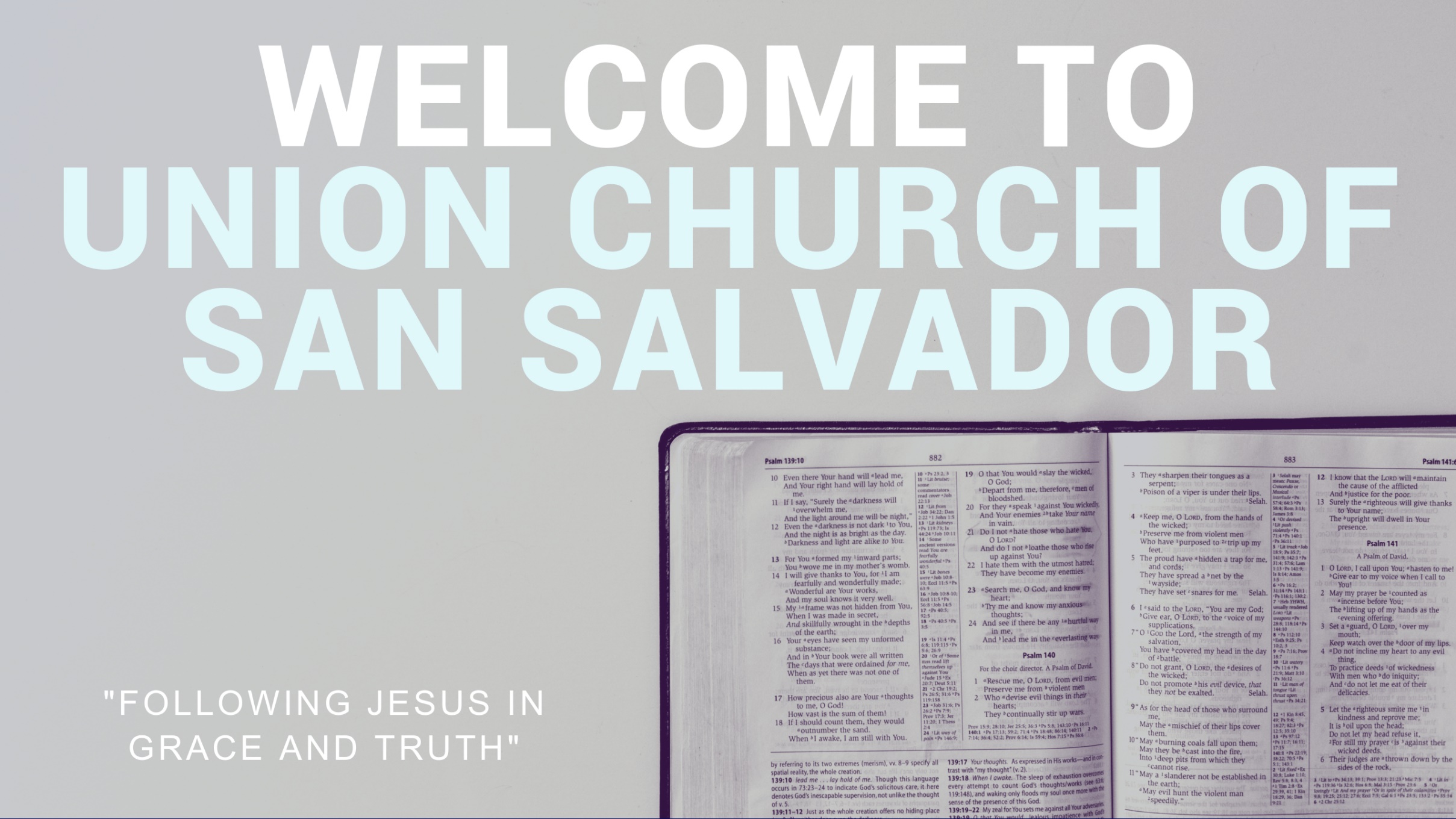 God of Wonders
Lord of all creationOf water earth and sky
The heavens are Your TabernacleGlory to the Lord on high
God of wonders beyond our galaxy
You are Holy, HolyThe universe declares Your Majesty
And You are Holy, Holy
Lord of Heaven and Earth
Lord of Heaven and Earth
Early in the morning
I will celebrate the light
When I stumble in the darkness
I will call Your name by night
God of wonders beyond our galaxy
You are Holy, HolyThe universe declares Your Majesty
And You are Holy, Holy
Lord of Heaven and Earth
Lord of Heaven and Earth
Hallelujah
To the Lord of Heaven and Earth
Hallelujah
To the Lord of Heaven and Earth
Hallelujah
To the Lord of Heaven and Earth
God of wonders beyond our galaxy
You are Holy, Holy
Precious Lord
Reveal Your heart to me
Father holy, Father holy
The universe declares Your majesty
You are Holy, Holy
You are Holy, Holy
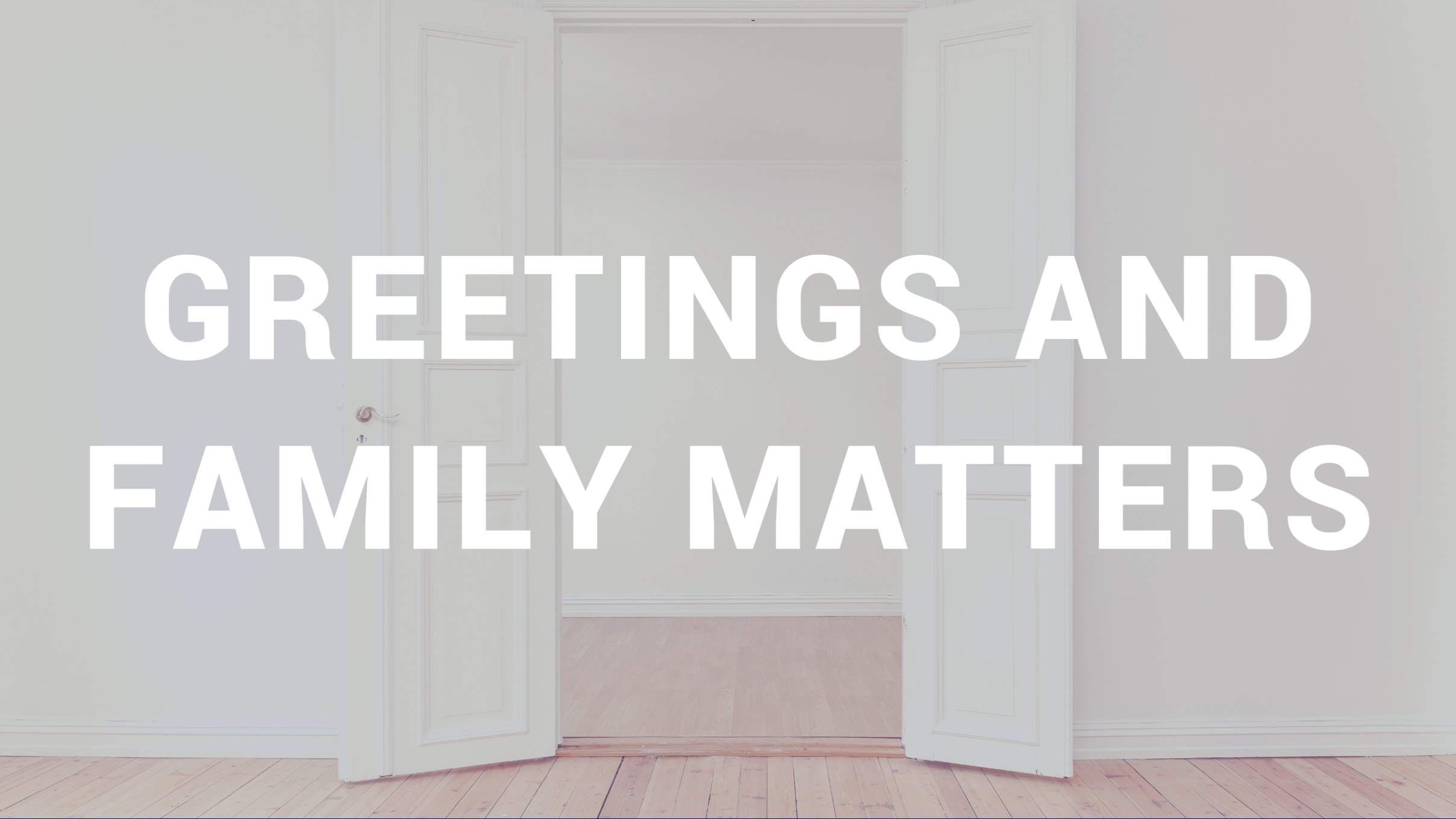 No Longer Slaves
You unravel me
With a melodyYou surround me with a song
Of deliverance
From my enemiesTill all my fears have gone
I'm no longer a slave to fearI am a child of God
I'm no longer a slave to fearI am a child of God
From my mothers wombYou have chosen meLove has called my name
I've been born again
Into a familyYour blood flows through my veins
I'm no longer a slave to fearI am a child of God
I'm no longer a slave to fearI am a child of God
I'm no longer a slave to fearI am a child of God
I am surroundedBy the arms of the fatherI am surroundedBy songs of deliverance
We've been liberatedFrom our bondageWe're the sons and the daughtersLet us sing our freedom
You split the seaSo I could walk right through itMy fears were drowned 
In perfect love
You rescued me and IStand and singI am child of God
You split the seaSo I could walk right through itYou drowned my fears
In perfect love
You rescued me and I willStand and singI am child of God
I'm no longer a slave to fearI am a child of God
No Longer Slaves
I won't forget 
The wonder of how You broughtDeliverance, the exodus of my heart
'Cause You found me, You freed meHeld back the waters for my releaseO Yahweh
You're the God who fights for meLord of every victoryHallelujahHallelujah
You have torn apart the seaYou have led me through the deepHallelujahHallelujah
The cloud by day
Is a sign that You are with meThe fire by night
Is the guiding light to my feet
'Cause You found me, You freed meHeld back the waters for my releaseO Yahweh
You're the God who fights for meLord of every victoryHallelujahHallelujah
You have torn apart the seaYou have led me through the deepHallelujahHallelujah
You stepped into my EgyptAnd You took me by the handAnd You marched me out in freedomInto the promised land
And now I will not forget You, noI'll sing of all You've doneDeath is swallowed up foreverBy the fury of Your love
You stepped into my EgyptAnd You took me by the handAnd You marched me out in freedomInto the promised land
And now I will not forget You, noI'll sing of all You've doneDeath is swallowed up foreverBy the fury of Your love
You're the God who fights for meLord of every victoryHallelujahHallelujah
You have torn apart the seaYou have led me through the deepHallelujahHallelujah
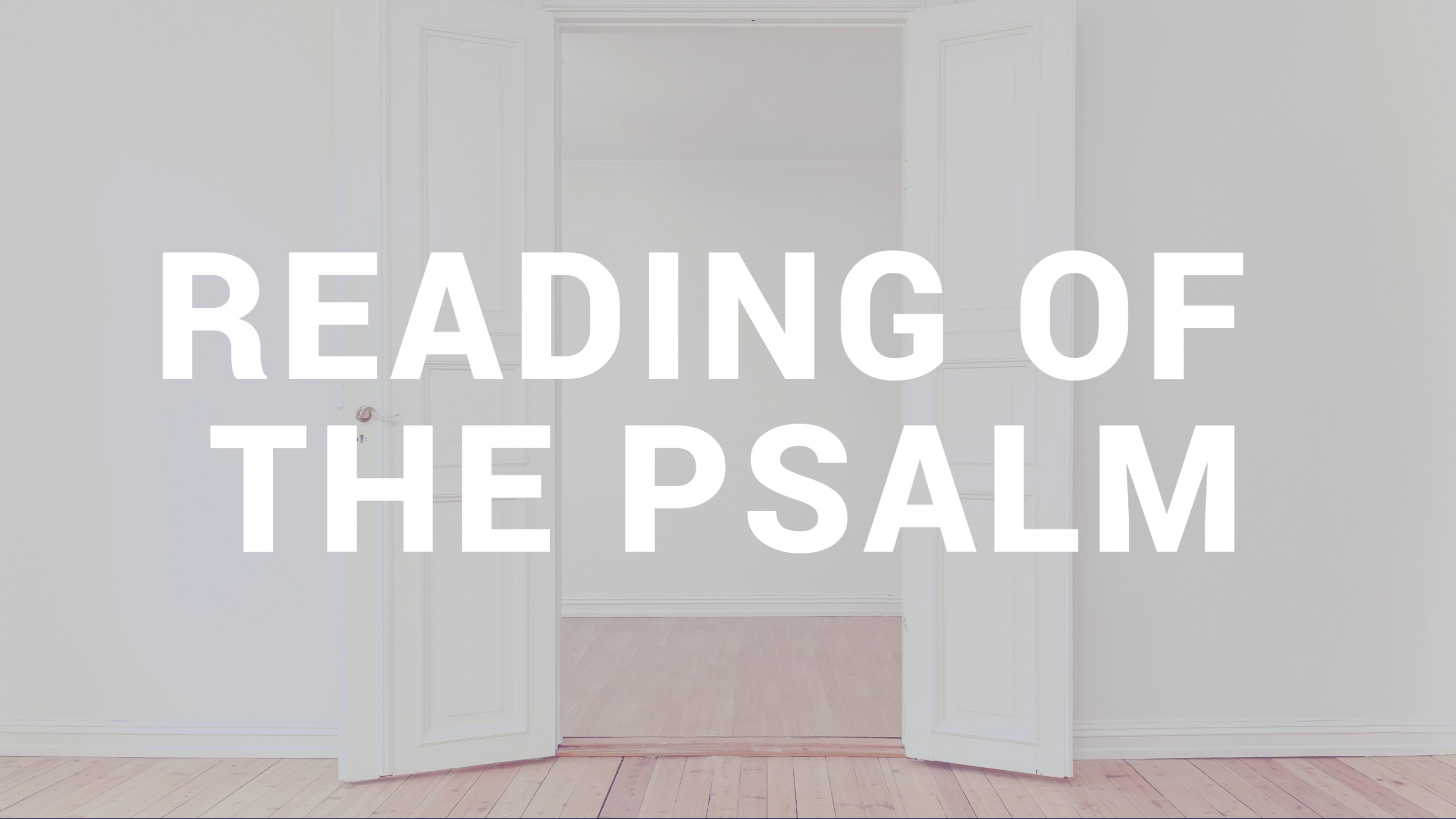 119:129-136
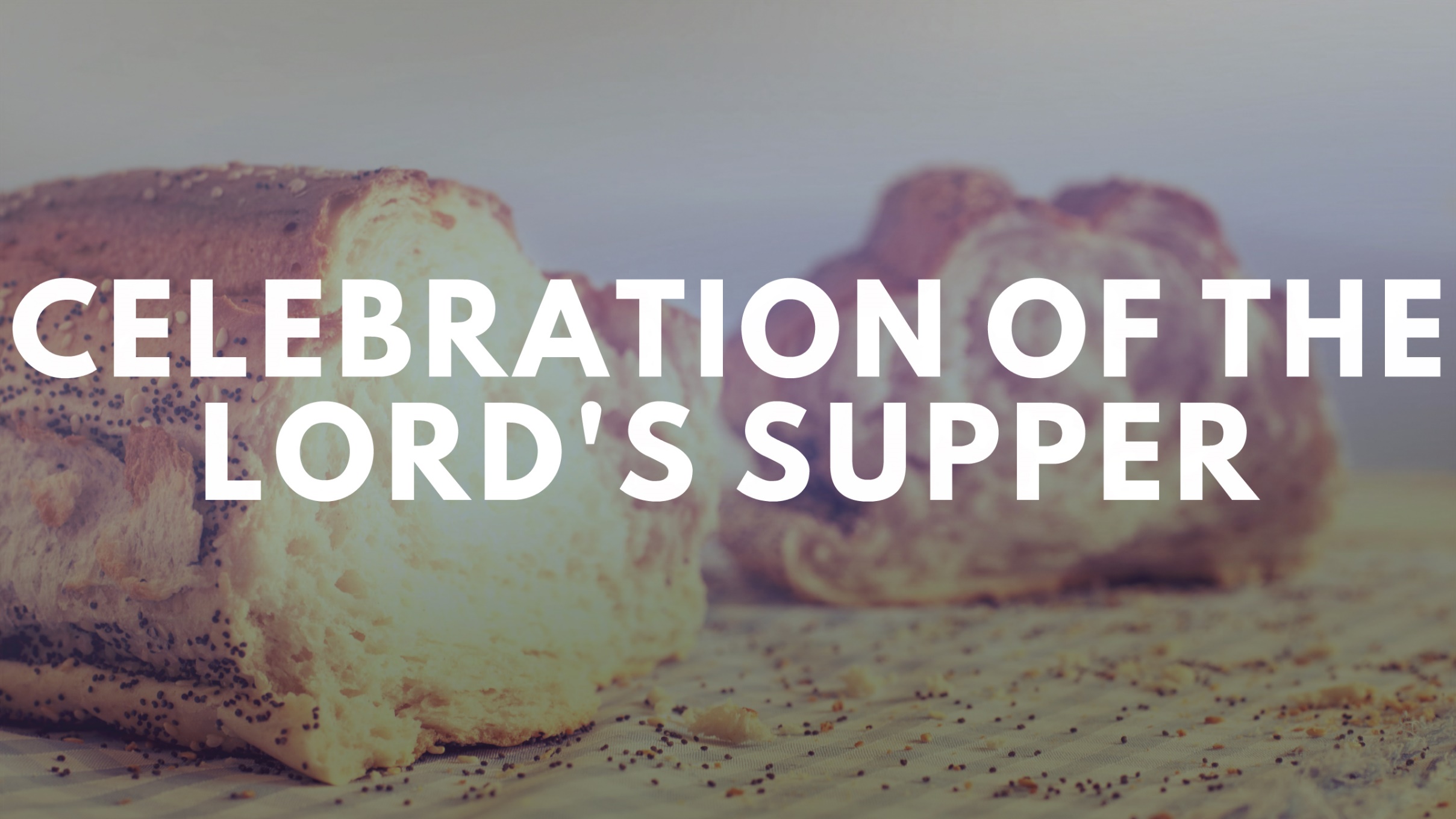 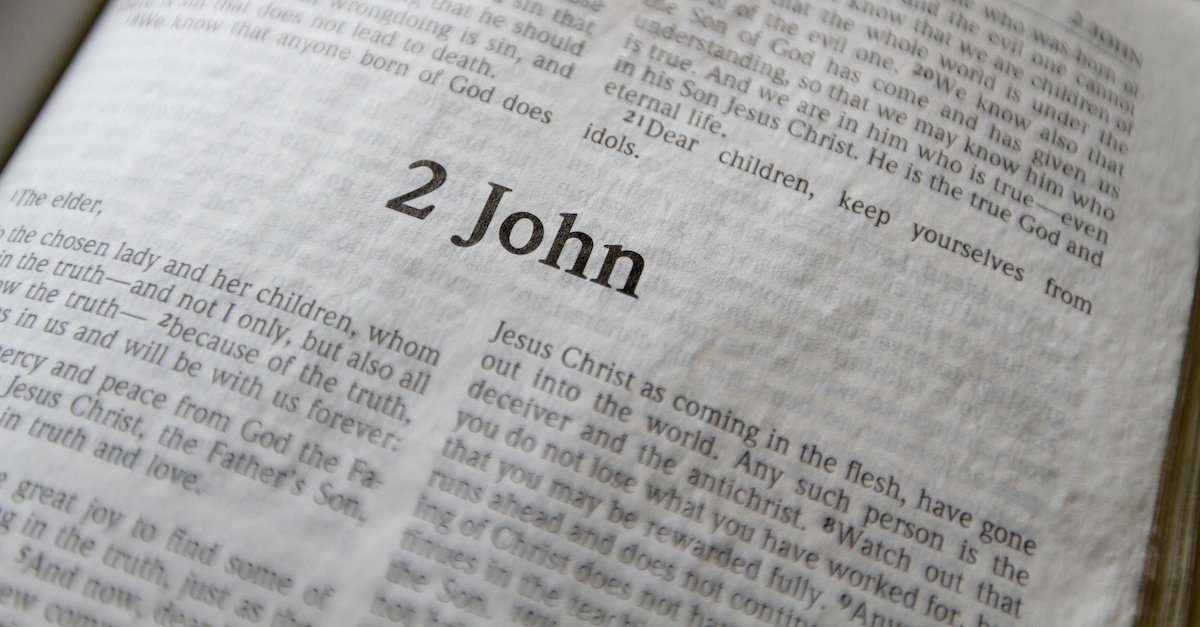 Walking in Truth & Love
(2 John 1:1-13)
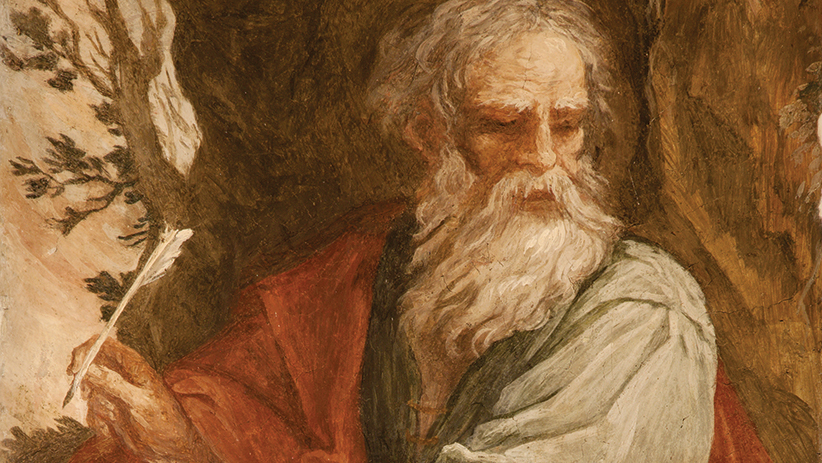 The letters of John the Apostle
Who:
written by John the Apostle in his old age, to Christians & Churches across the ancient world
What:
written to encourage and remind Christians about their identity and walks as believers
How:
Written in layered prose, with language dense in ideas, and allusions to John’s original Gospel
A Thankful Greeting
(2 John 1:1-3)
1 From the elder, to an elect lady and her children, whom I love in truth (and not I alone, but also all those who know the truth),
2 because of the truth that resides in us and will be with us forever.
3 Grace, mercy, and peace will be with us from God the Father and from Jesus Christ the Son of the Father, in truth and love.
Is your life filled with God’s
grace, mercy, and peace?
Truth and Love
(2 John 1:4-7)
4 I rejoiced greatly because I have found some of your children living according to the truth, just as the Father commanded us.
5 But now I ask you, lady (not as if I were writing a new commandment to you, but the one we have had from the beginning),
that we love one another.
6 (Now this is love: that we walk according to his commandments.)
This is the commandment, just as you have heard from the beginning; thus you should walk in it.
7 For many deceivers have gone out into the world, people who do not confess Jesus as Christ coming in the flesh. This person is the deceiver and the antichrist!
Are we walking in the
truth and love
of Christ?
A Warning About Deception
(1 John 1:8-11)
8 Watch out, so that you do not lose the things we have worked for, but receive a full reward.
9 Everyone who goes on ahead and does not remain in the teaching of Christ does not have God.
The one who remains in this teaching has both the Father and the Son.
10 If anyone comes to you and does not bring this teaching, do not receive him into your house and do not give him any greeting
11 because the person who gives him a greeting shares in his evil deeds.
Have we gone ahead of God
in our thinking or beliefs?
Final Greetings
(1 John 1:12-13)
12 Though I have many other things to write to you, I do not want to do so with paper and ink,
but I hope to come visit you and speak face to face so that our joy may be complete.
13 The children of your elect sister greet you.
What impact are our lives having 
in the Kingdom?
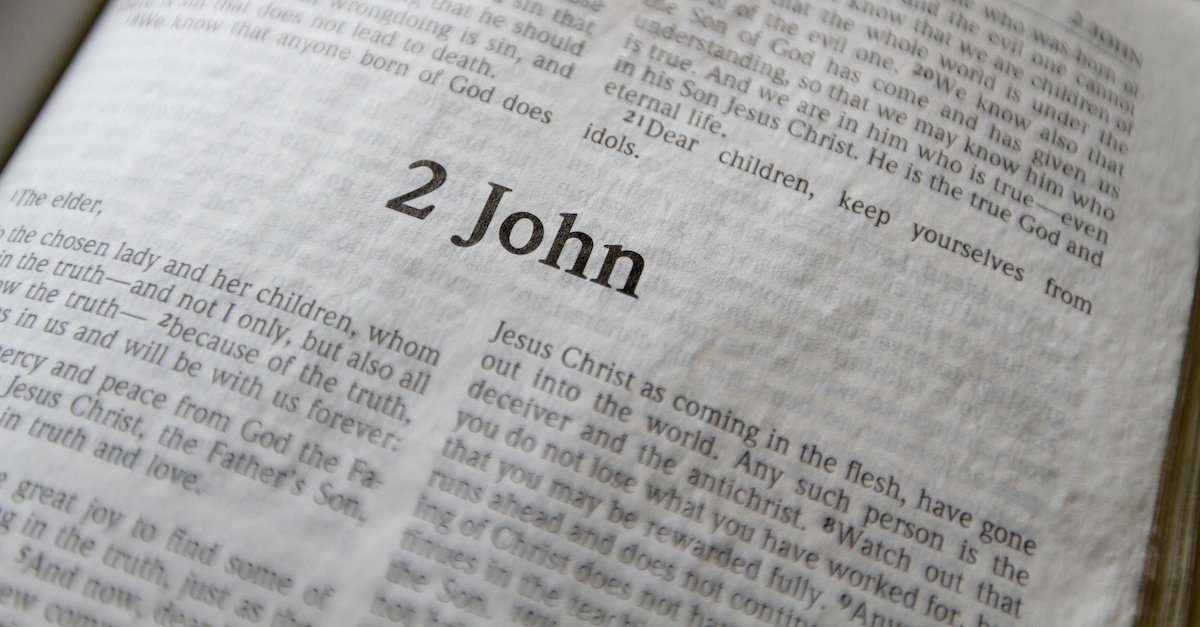 Build My Life
Worthy of every song 
We could ever singWorthy of all the praise
We could ever bring
Worthy of every breath 
We could ever breatheWe live for You
Jesus, the name above
Every other nameJesus, the only one 
Who could ever save
Worthy of every breath 
We could ever breatheWe live for You
Holy, there is no one like YouThere is none beside YouOpen up my eyes in wonder
Show me who You areAnd fill me with Your heartAnd lead me in 
Your love to those around me
Worthy of every song 
We could ever singWorthy of all the praise
We could ever bring
Worthy of every breath 
We could ever breatheWe live for You
Jesus, the name above
Every other nameJesus, the only one 
Who could ever save
Worthy of every breath 
We could ever breatheWe live for You
Holy, there is no one like YouThere is none beside YouOpen up my eyes in wonder
Show me who You areAnd fill me with Your heartAnd lead me in 
Your love to those around me
Holy, there is no one like YouThere is none beside YouOpen up my eyes in wonder
Show me who You areAnd fill me with Your heartAnd lead me in 
Your love to those around me
I will build my life upon Your loveIt is a firm foundationI will put my trust in You aloneAnd I will not be shaken
I will build my life upon Your loveIt is a firm foundationI will put my trust in You aloneAnd I will not be shaken
Holy, there is no one like YouThere is none beside YouOpen up my eyes in wonder
Show me who You areAnd fill me with Your heartAnd lead me in 
Your love to those around me
I will build my life upon Your loveIt is a firm foundationI will put my trust in You aloneAnd I will not be shaken
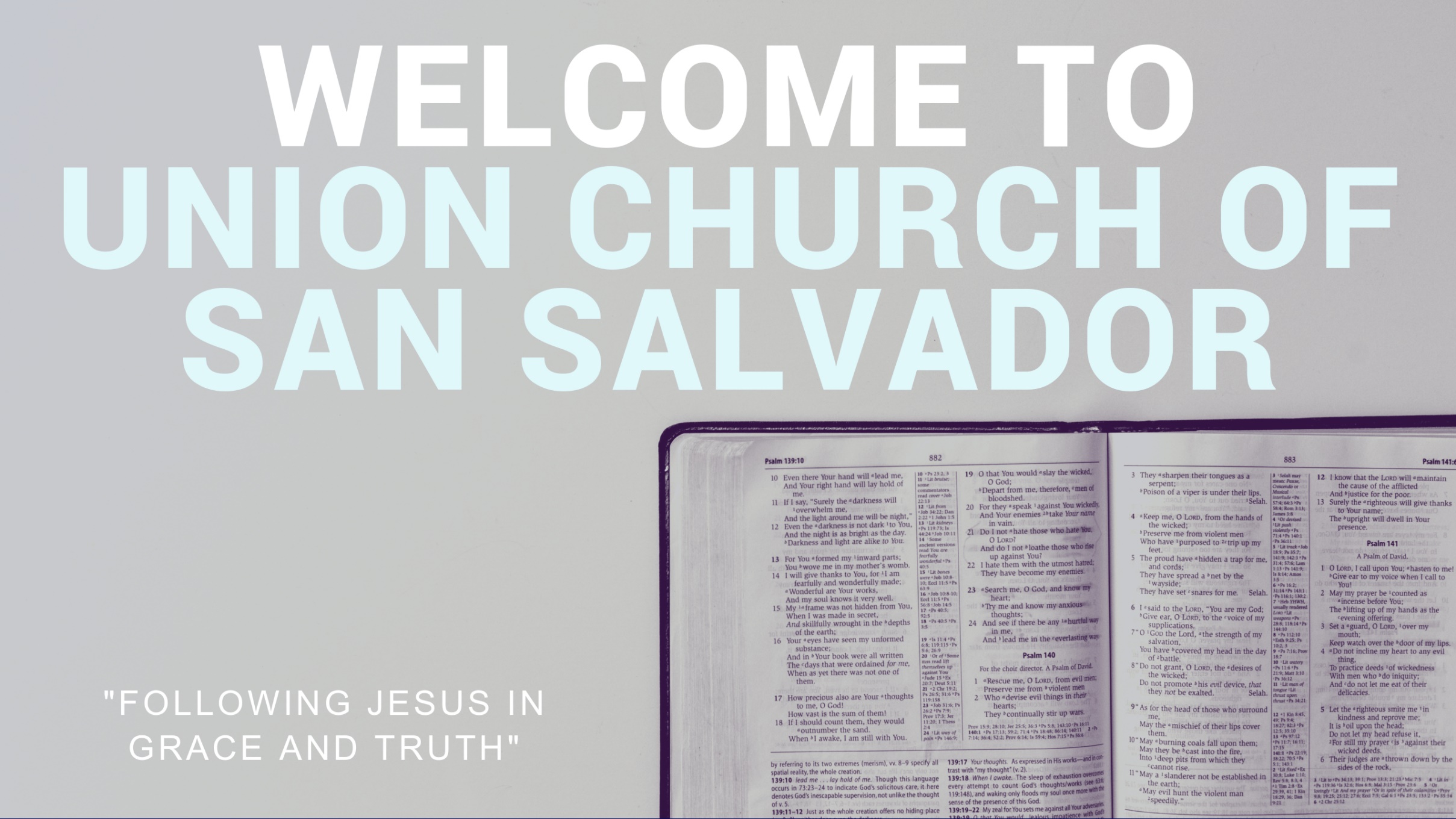